Z 1.4				            Räkna med potenser
Multiplikation och division med potenser
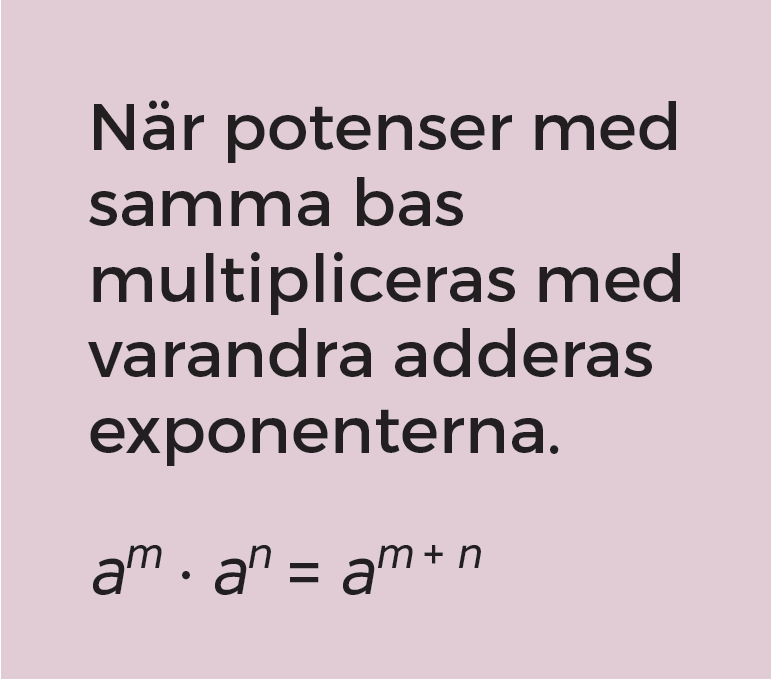 ·
10 ∙ 10
102 · 103 =
10 ∙ 10 ∙ 10  =
105
105
105
102
102
105
102+3  =
102 · 103 =
1
1
/
/
10 ∙ 10 ∙ 10 ∙ 10 ∙ 10
103
=
=
=
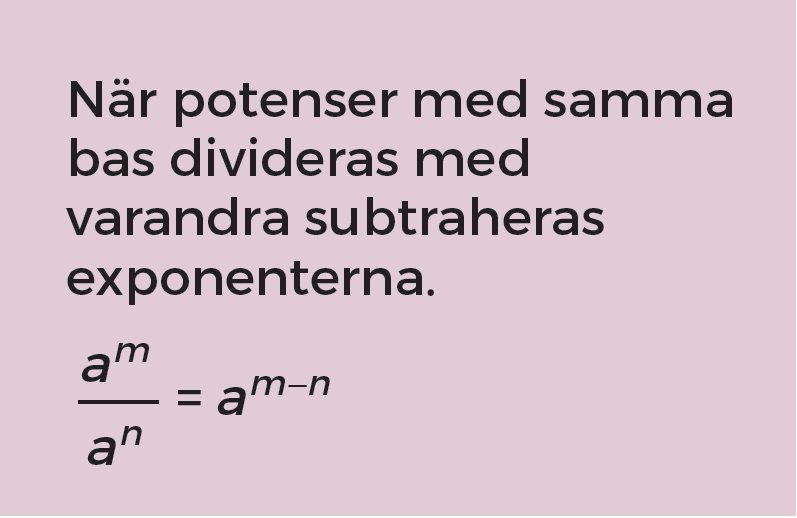 10 ∙ 10
/
/
1
1
105–3  =
103
Vad händer när exponenten är noll?
1
1
1
1
1
/
/
/
/
/
1
/
/
/
/
/
1
1
1
1
1
100  =
1
105
105
32
32
3 ∙ 3
10 ∙ 10 ∙ 10 ∙ 10 ∙ 10
100
105–5  =
105
105
32
32
1
1
/
/
1
/
/
10 ∙ 10 ∙ 10 ∙ 10 ∙ 10
3 ∙ 3
30  =
1
1
=
=
=
=
=
=
1
32–2  =
30
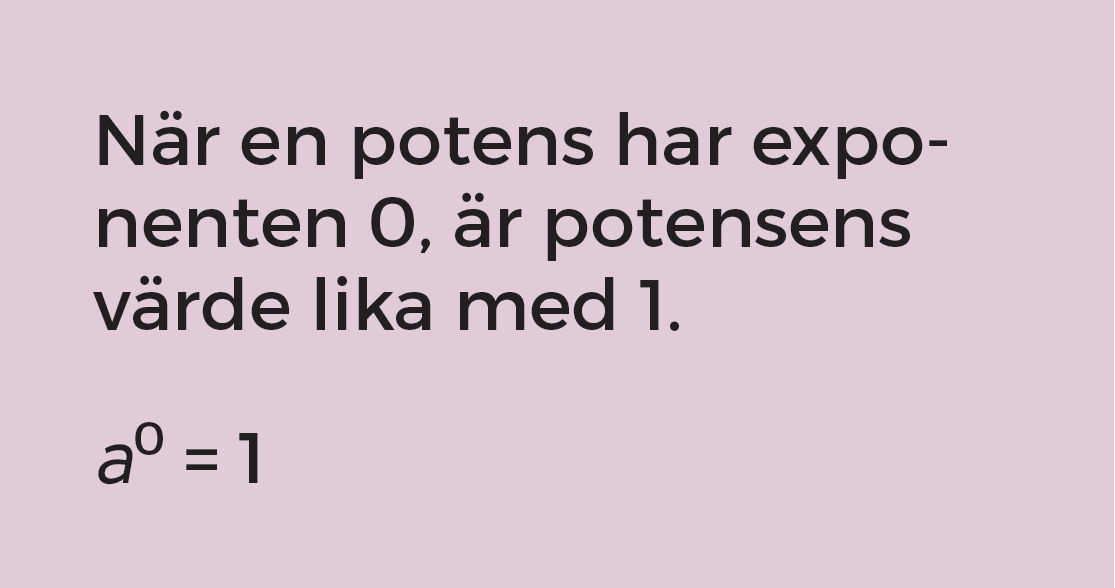 Exempel
a)   102 · 10 · 104
102 · 10 · 104  =
102 · 101 · 104   =
102+1+4   =
107
27
27
61 ∙ 64
61 ∙ 64
61+4
65
23
23
24
27–3 =
63 ∙ 62
63 ∙ 62
63+2
65
=
b)
c)
=
=
=
60 =
1
65–5 =